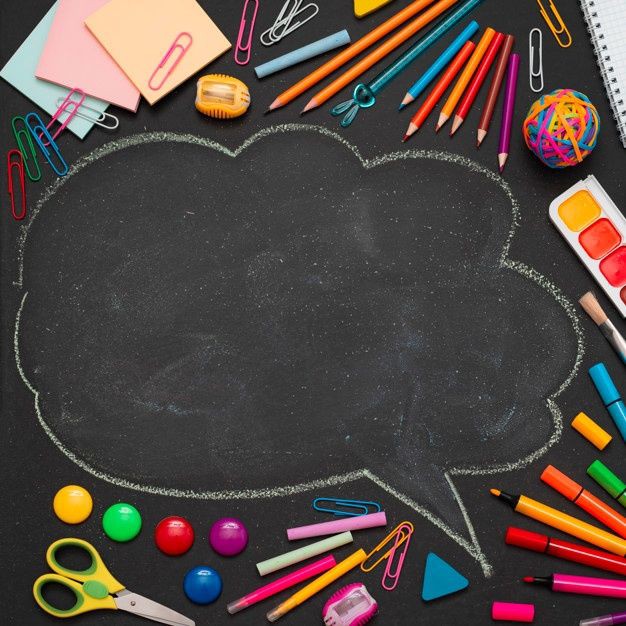 Уважаемые родители  будущих первоклассников!
С 03.02.2025 года начинается прием документов для прохождения подготовительных курсов 
«Школа будущих первоклассников».
При подаче заявления иметь при себе копии документов: паспорт родителя (законного представителя), свидетельство о рождении ребенка, регистрация ребенка по месту жительства, СНИЛС.
Заявления принимаются по адресу: г.Лабинск, ул. Мира, 167.
График приема: понедельник-пятница
Часы приема: с 8.30 до 15.30
Перерыв: с 12.00 до 13.00